Zero-Shot Object Pose Estimation
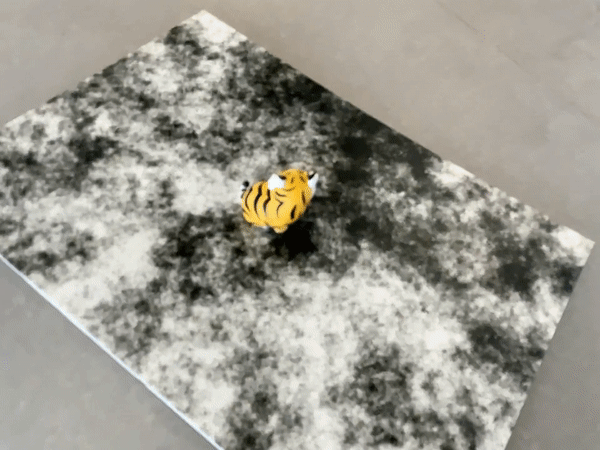 Final Presentation
Mixed Reality Class 2022
A.Burzio, R. Pellerito, L. Piglia, D. Machain
Motivations
Different application requires in-wild object pose estimation: AR, Robotics, Constructions

Track any object without categories or CAD models

Interaction between real and virtual objects
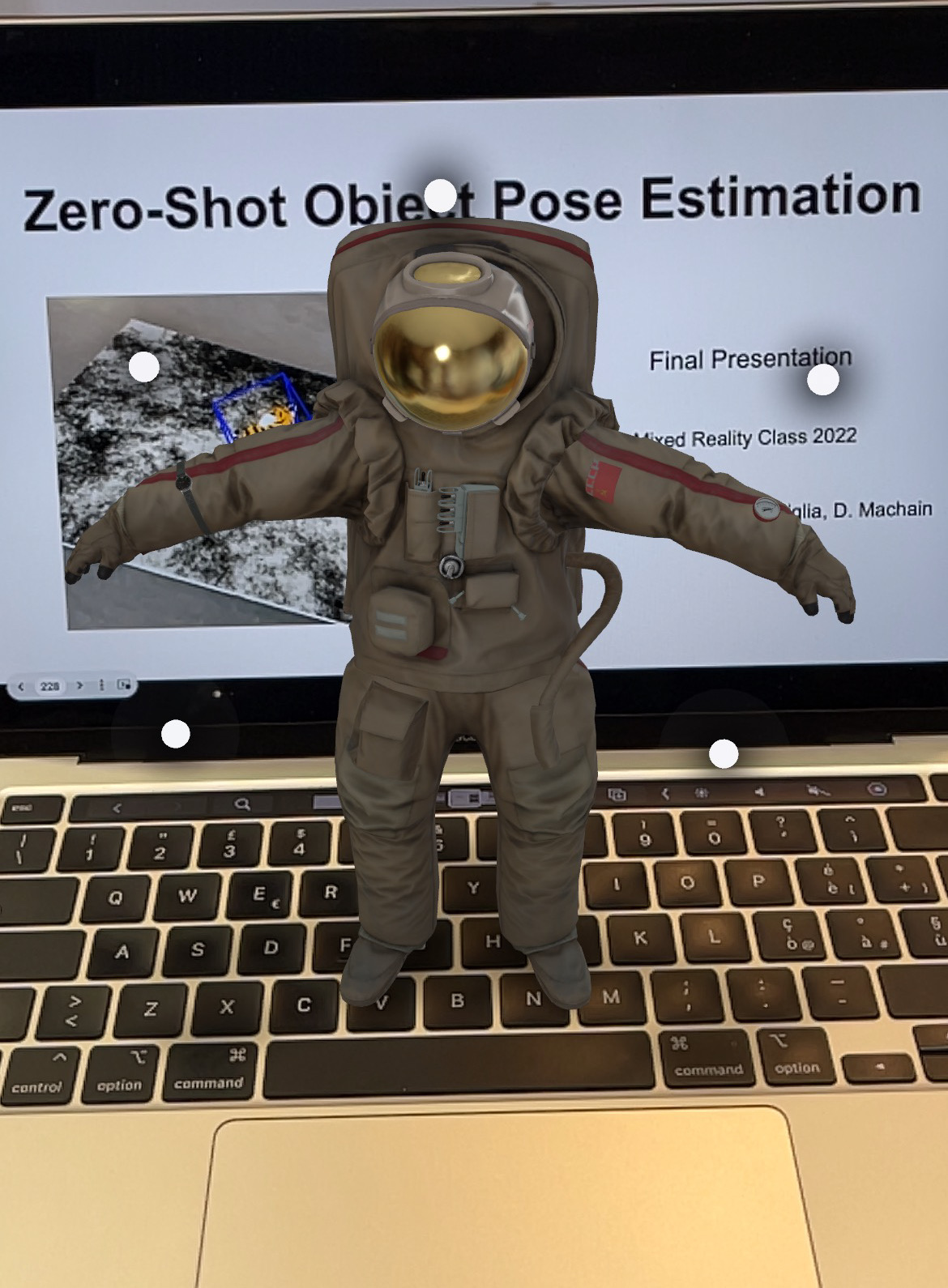 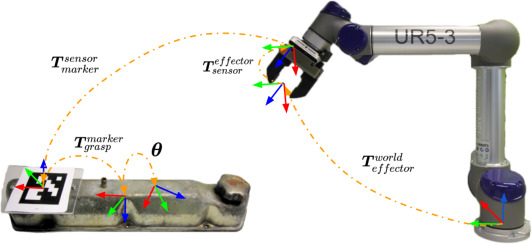 Architecture
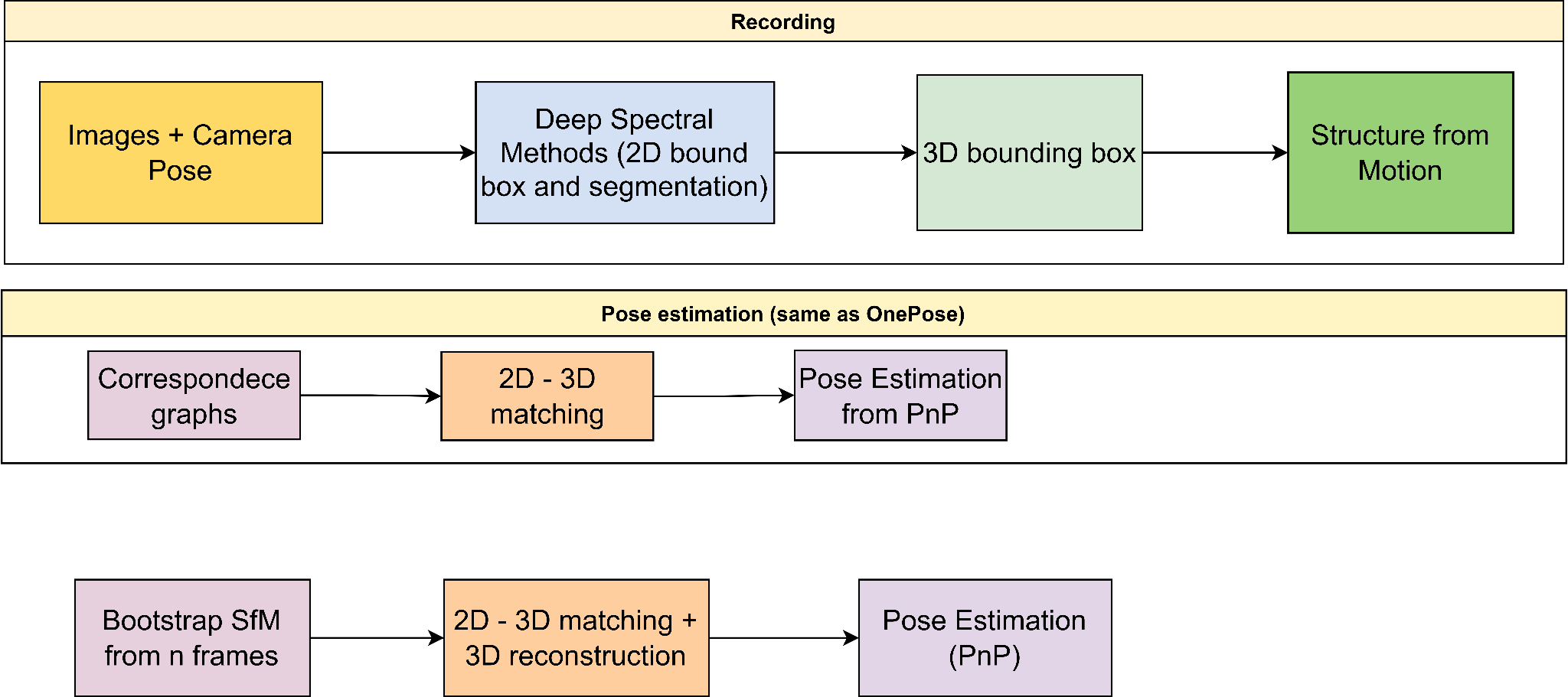 2D - 3D matching with DSM bbox for cropping image
Correspondence graphs
Pose Estimation from PnP
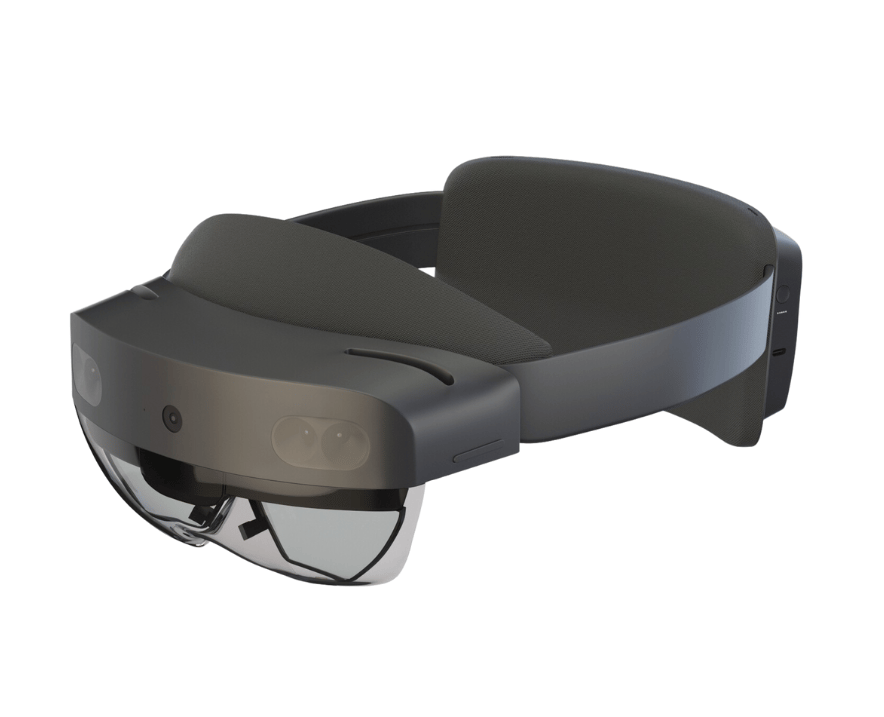 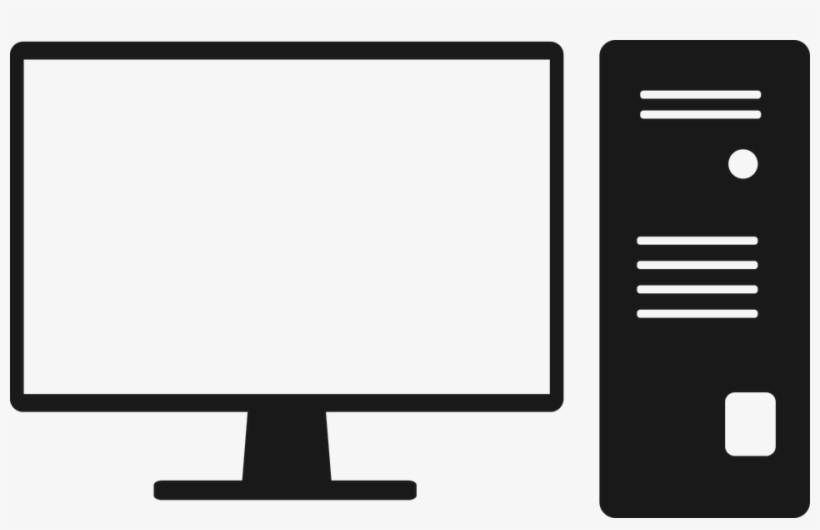 Images + camera poses
Heavy processing
Unity application
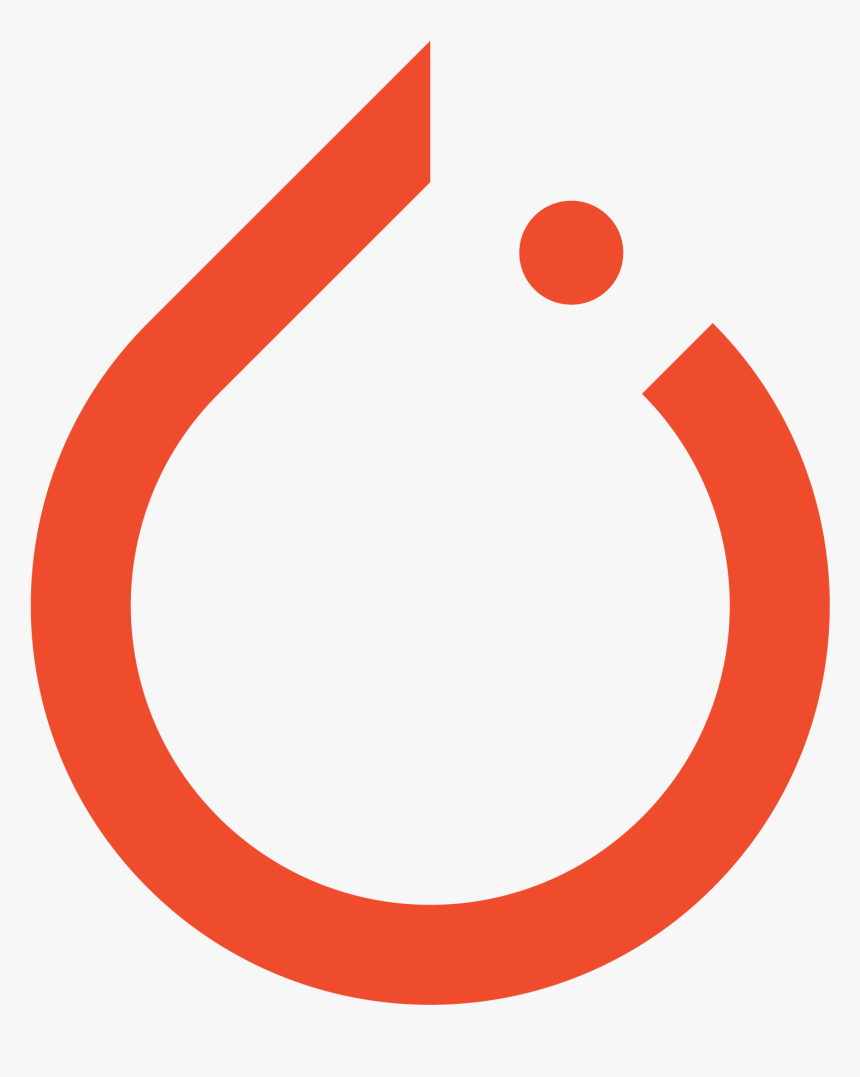 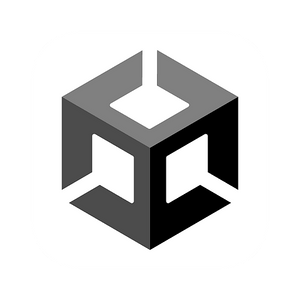 Bounding Box info + object relative pose
Deep Spectral Methods
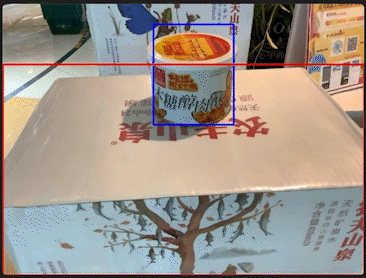 Implementation
Used deep-spectral method (DSM) to make category-agnostic object detection (2D-BBox) from segmentation
Filtered segmentations with gaussian fitting
Use 2D detection to get keypoints only on the object for both SfM and inference
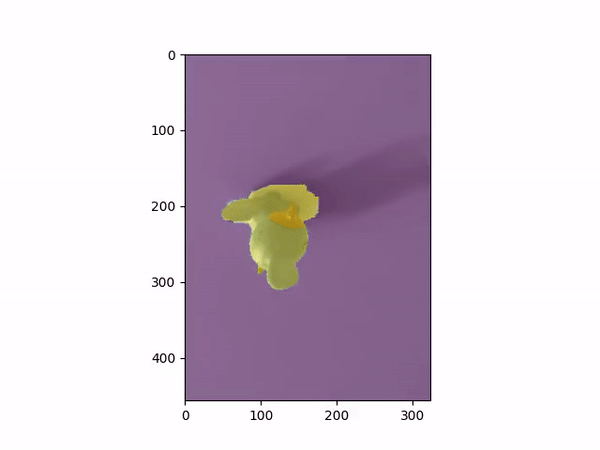 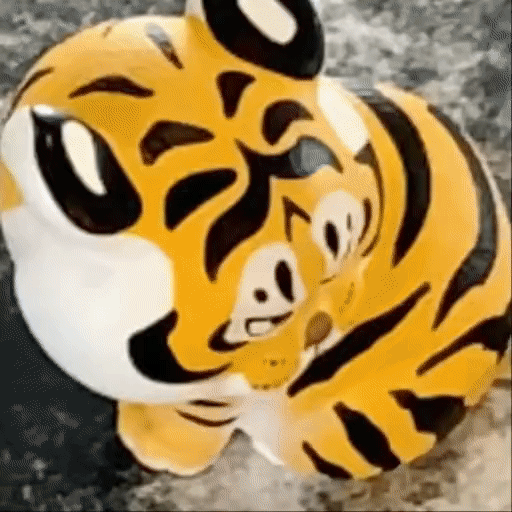 3D bounding boxes estimation
Implementation:
2D-BBoxes from DSM build 3D-BBoxes from many views
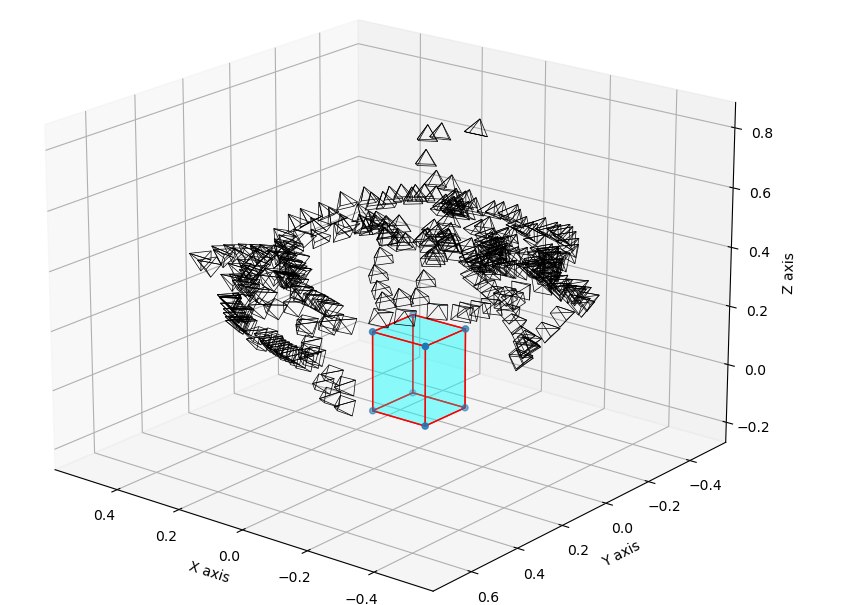 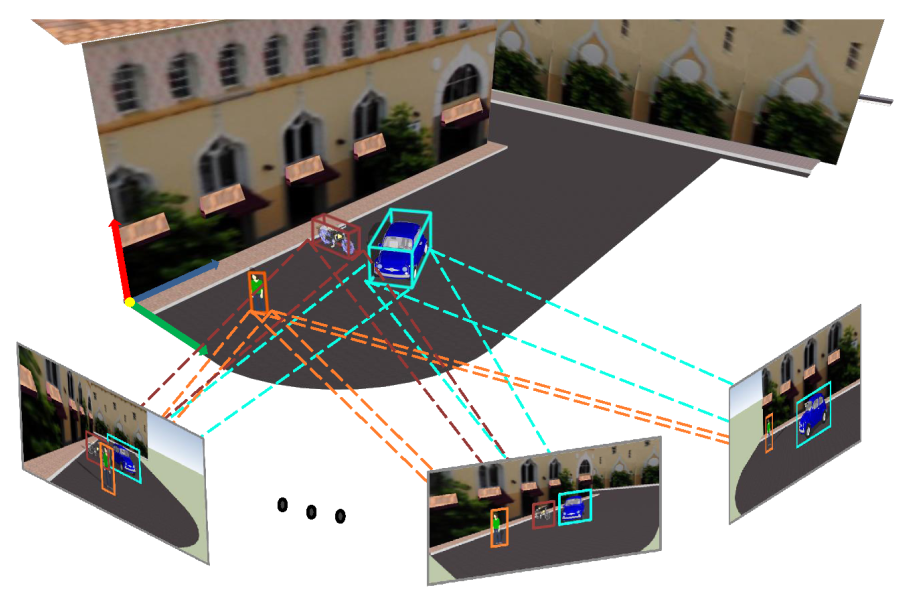 3D bounding boxes estimation
Implementation:
Poses are also transformed such that the object is in the origin of the coordinate frame - important for inference step
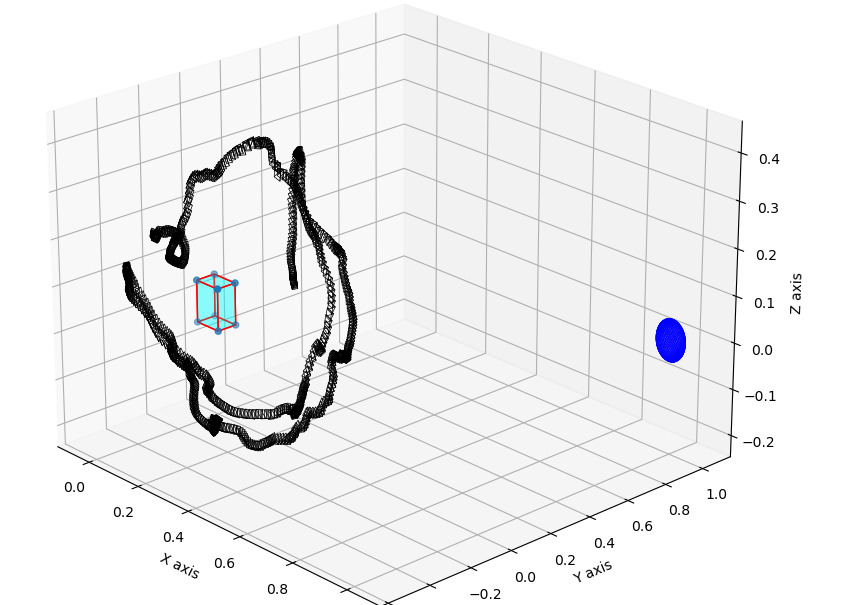 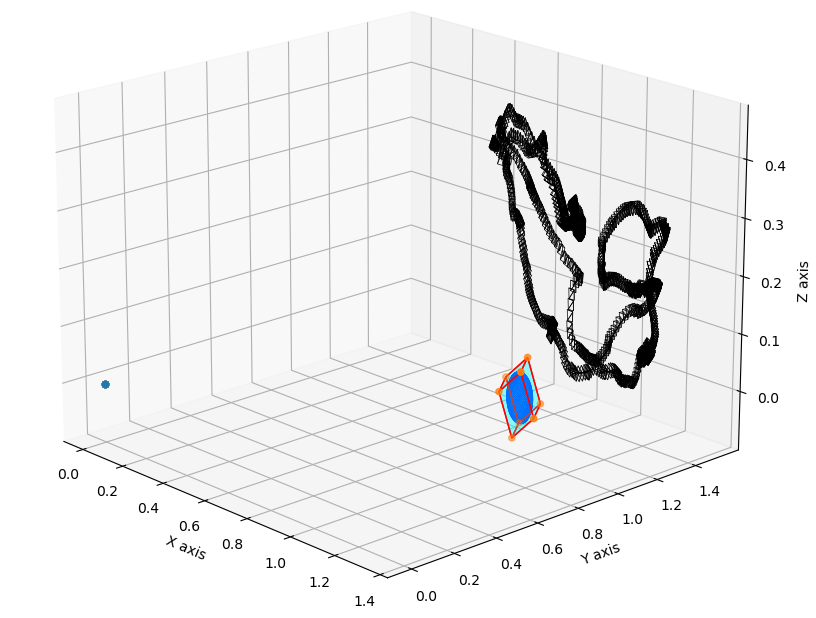 HoloLens - Server communication
Frames + camera pose in real time from HoloLens to the server using Unity-Robotics-Hub
Image processing run server-side
Display bounding boxes around objects on the Hololens app
positions of the bounding boxes to be built from the server to the HoloLens
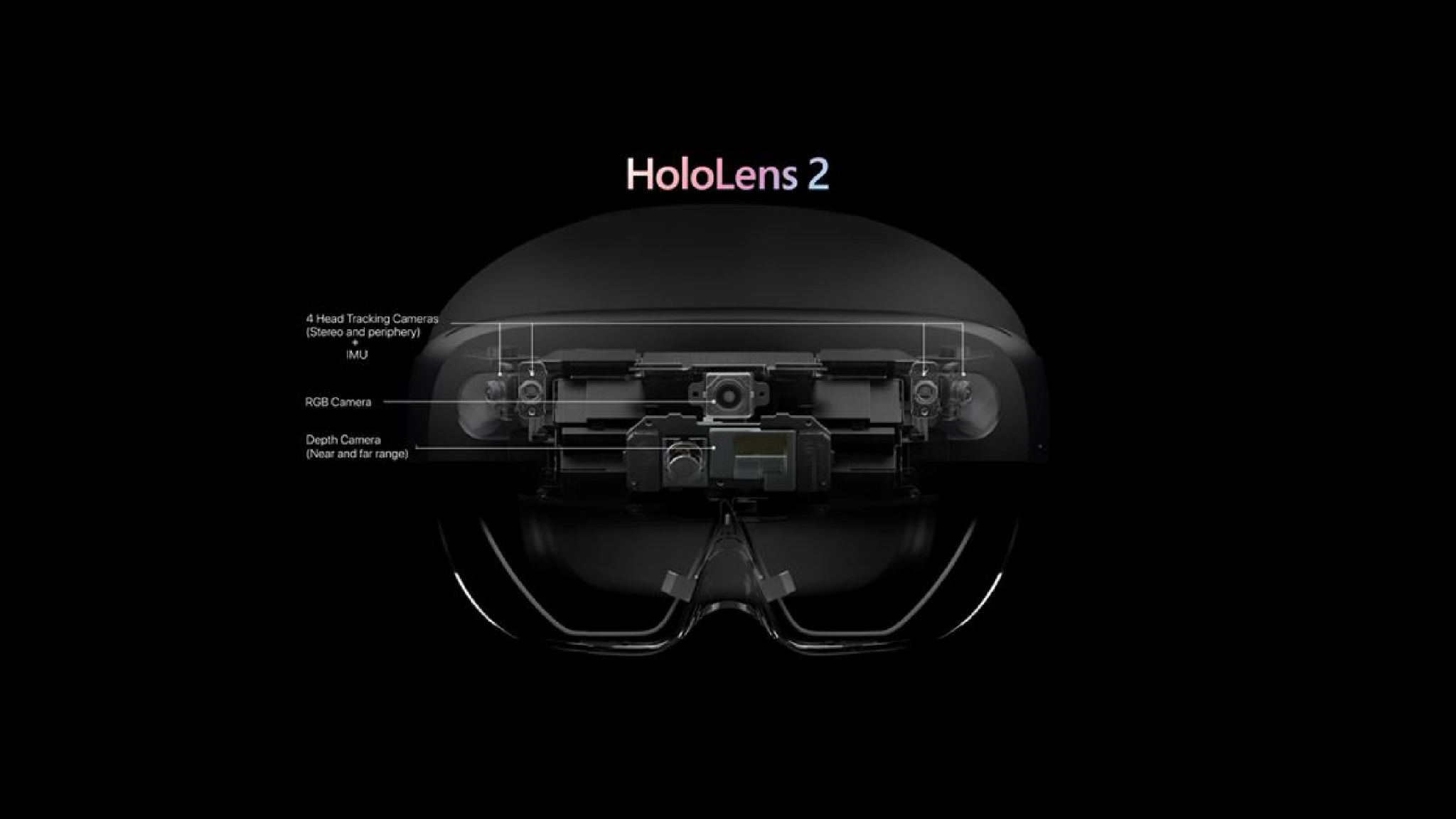 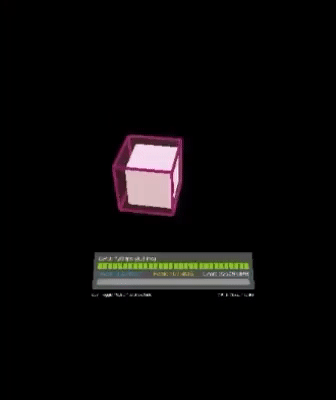 Zero-Shot Pose in action
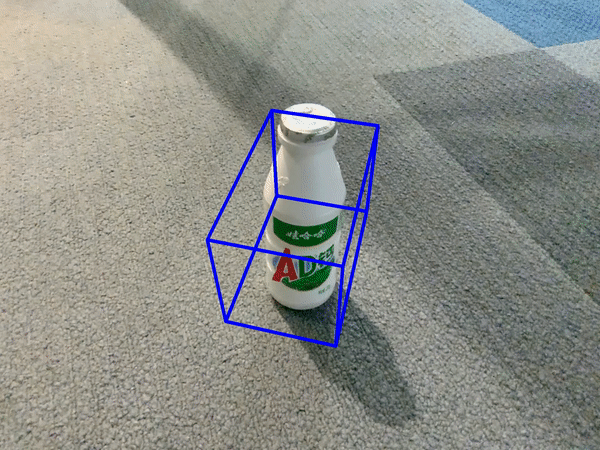 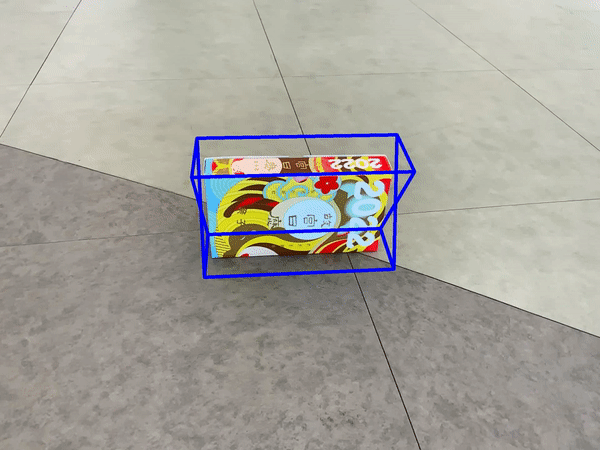 Comparing assumptions: Zero-Shot Pose vs One Pose
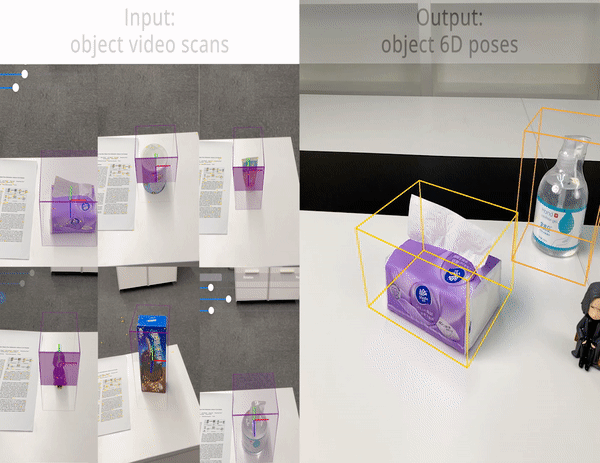 OnePose:
Images + poses
Perfect object detection
Hand-Drawn 3D bounding box
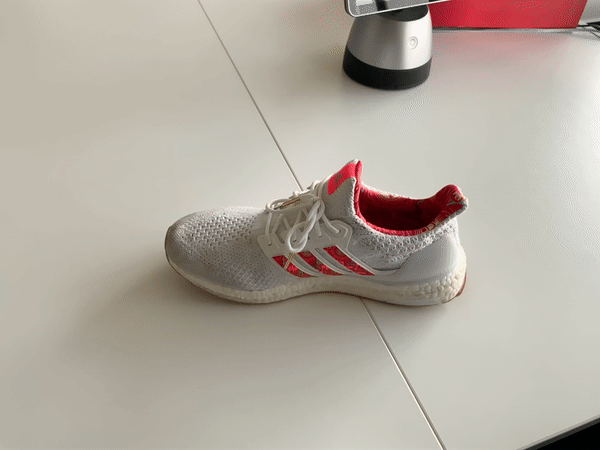 Zero-Shot Pose
Images + poses only!
Next steps and considerations
Get 3D reconstruction with HoloLens data working
Constrain 3D bounding box to be aligned with ground when scanning
Track keypoints and filter predictions between frames
Improve framerate of pose and image stream from Hololens (currently 4 fps)
Object scanning with a head-mounted device is uncomfortable
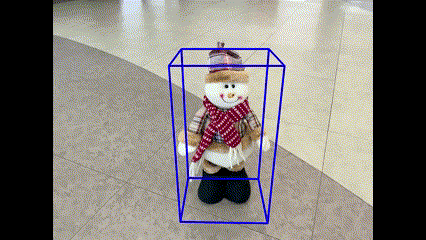 Bounding box is good, but jitters